1
Beyond Imaging: Near-Horizon Physics from Movies and Polarization Maps Based on GRMHD Simulations
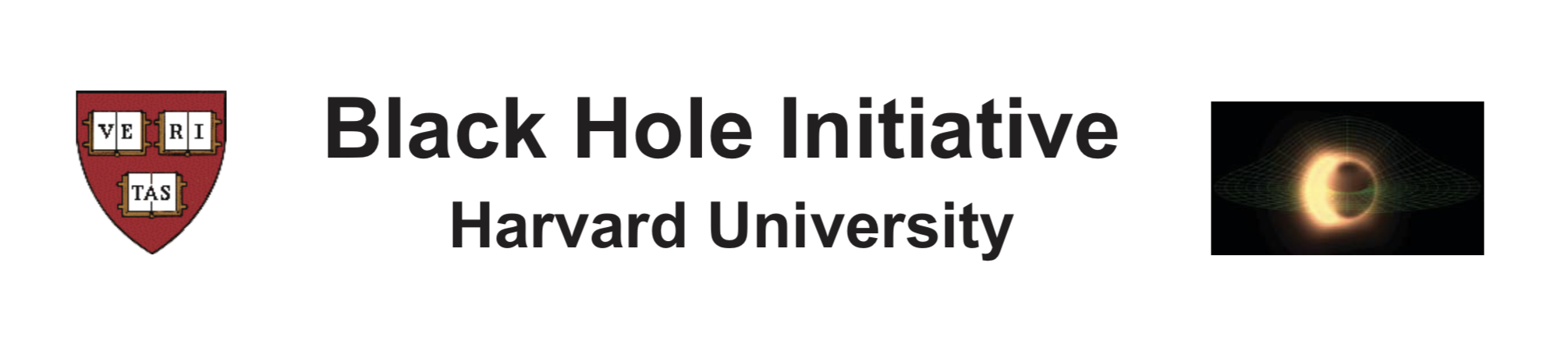 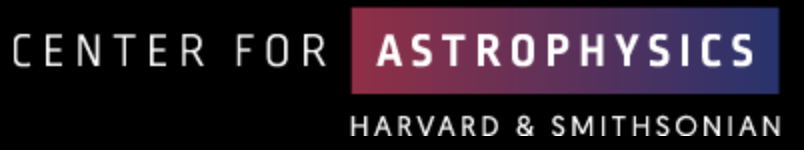 Richard Anantua (CfA/BHI) 
1-8-2020
Collaborators: SEan Ressler and Eliot Quataert (Berkeley); Roger Blandford (Stanford); Alexander Tchekhovskoy (Northwestern); Avi Loeb (CFA/BHI), RaZieH Emami (CfA)
Presentation at AAS 235 Honolulu
2
“Observing” JAB Systems
Start with general relativistic magnetohydrodynamic (GRMHD) simulation or semi-analytic model of jet (or outflow)/accretion flow/black hole (JAB) system
Convert GRMHD variables to radiation prescriptions for emission, absorption, polarization, particle acceleration and/or dissipation to emulate sources
Add “observer” viewing sources, e.g., Event Horizon Telescope (EHT) targets:

Sgr A* 

M87
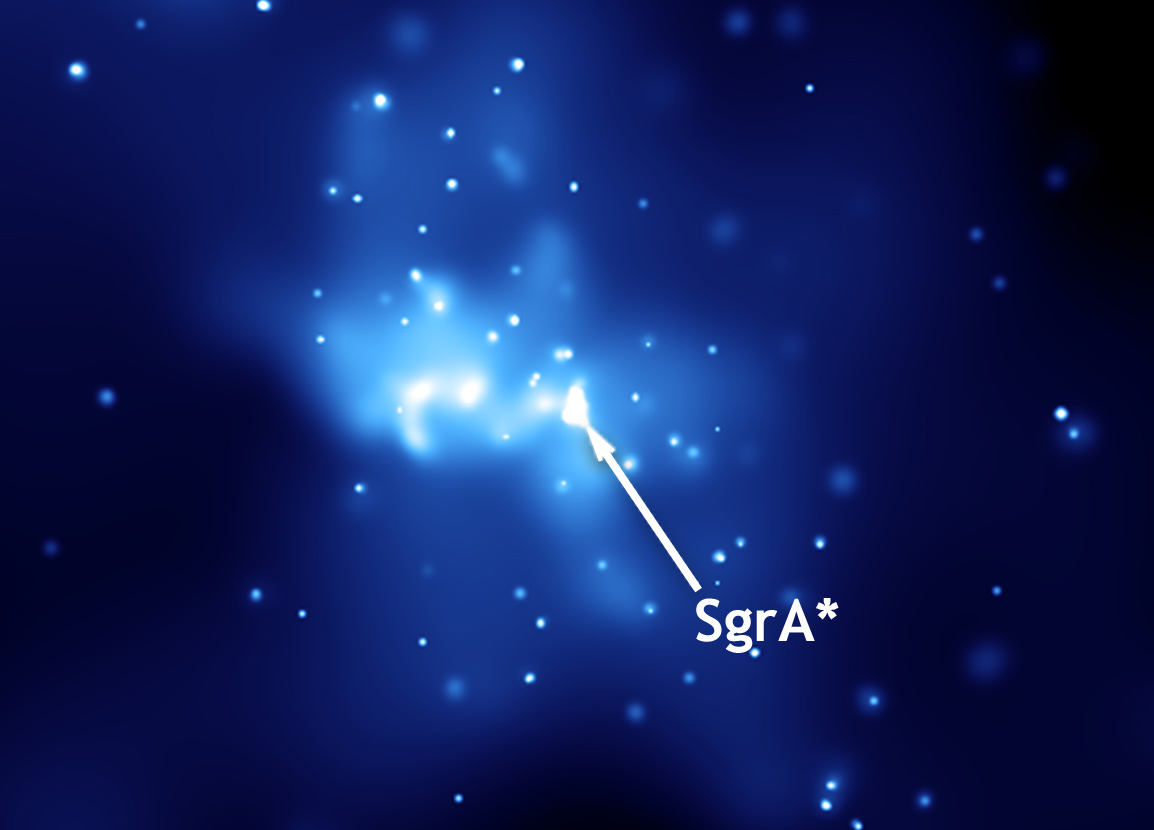 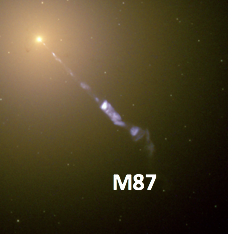 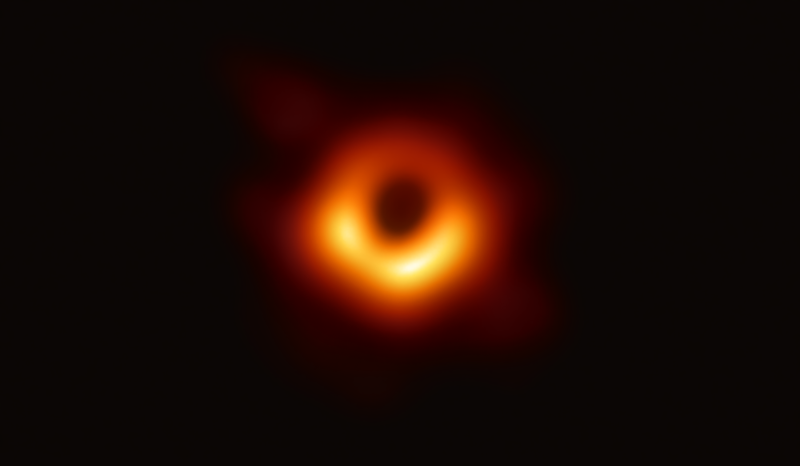 3
Simulations and Emission Models
Equipartition for Pe~Pb
4
Near-Horizon Images in Parameter Space
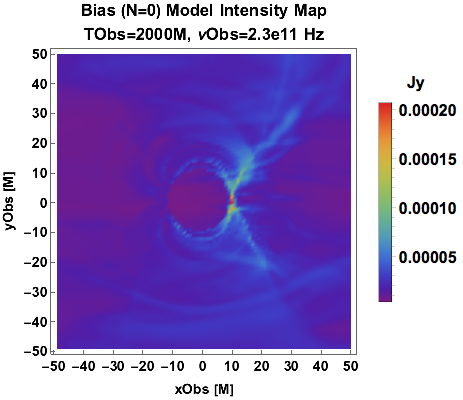 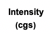 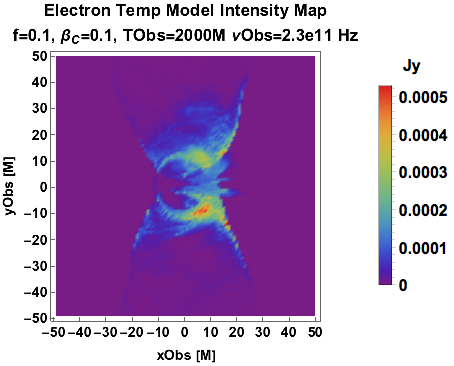 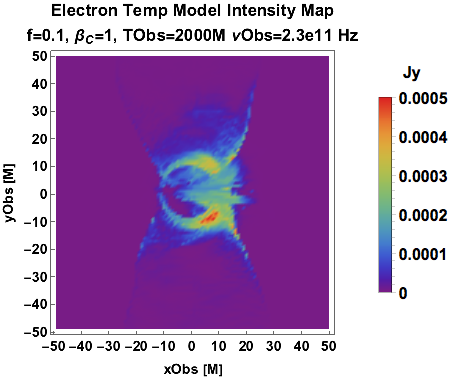 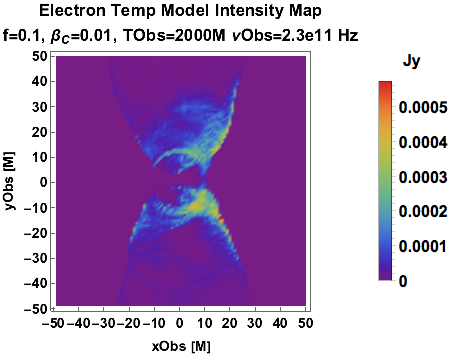 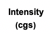 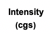 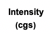 D=15.99M
n=0
D=28.42M
D=27.14M
D=26.93M
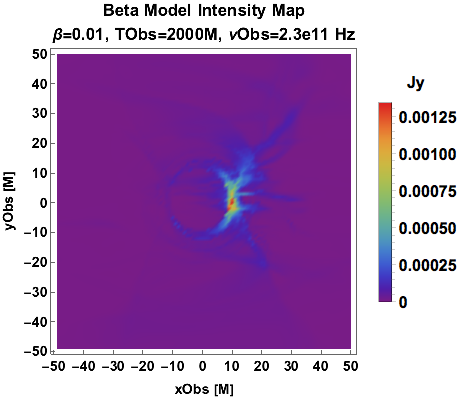 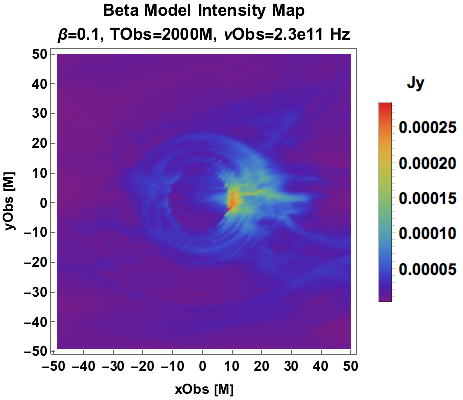 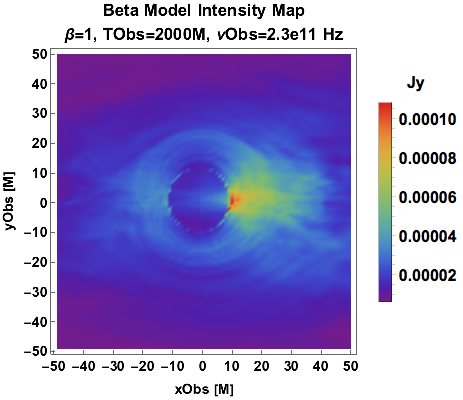 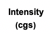 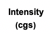 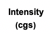 D=10.1M
D=25.41M
D=58.4M
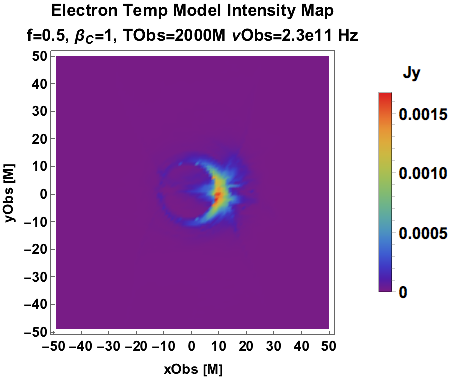 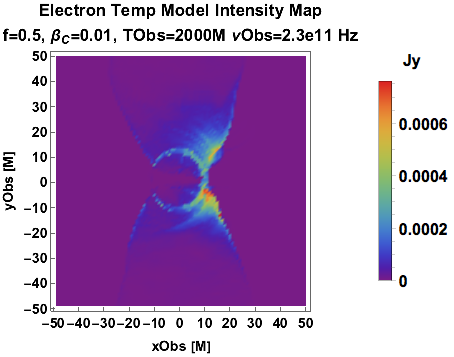 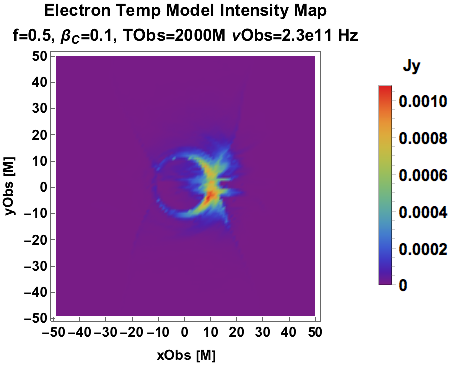 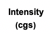 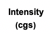 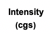 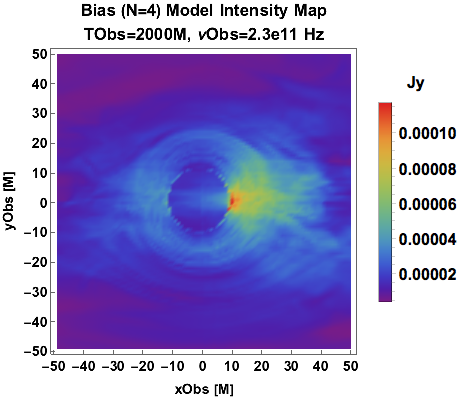 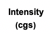 D=19.85M
D=15.5M
D=18.35M
D=54.22M
Anantua, Ressler and Quataert (2019) (submitted to MNRAS)
n=2
5
Intra-Hour Movie Variability
M=20s
Type III- Thick Photon Ring



Type IV - Extended Outflow
Type I - Thin, Compact, Asymmetric Photon Ring/Crescent 

Type II - Inflow-Outflow Boundary + Thin Photon Ring
6
Sgr A* Classification: Spectra and Time-Averaged Images
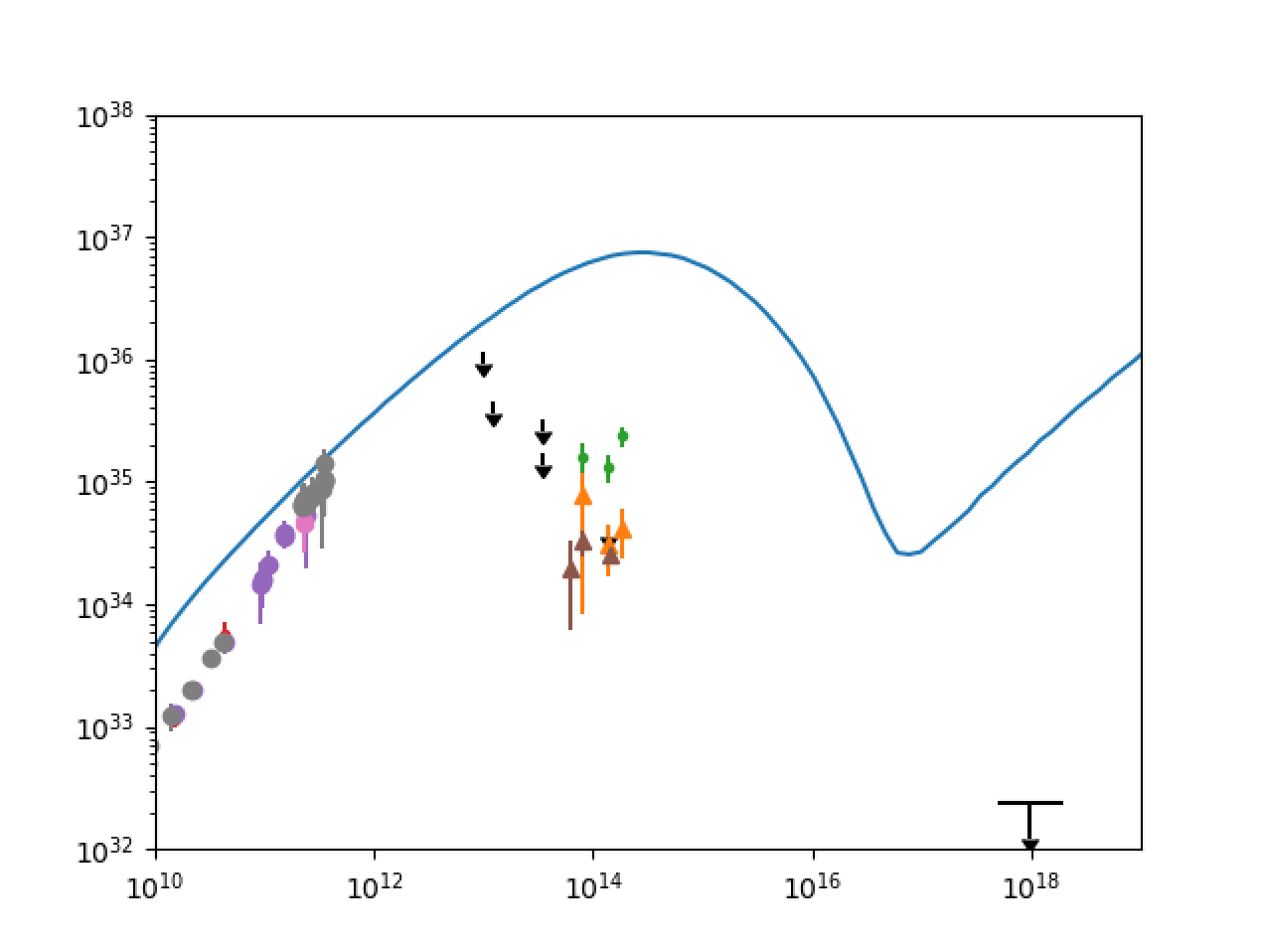 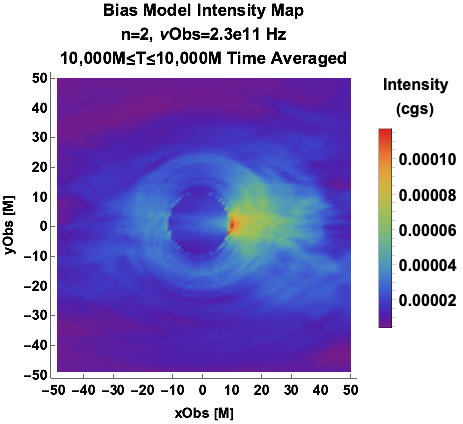 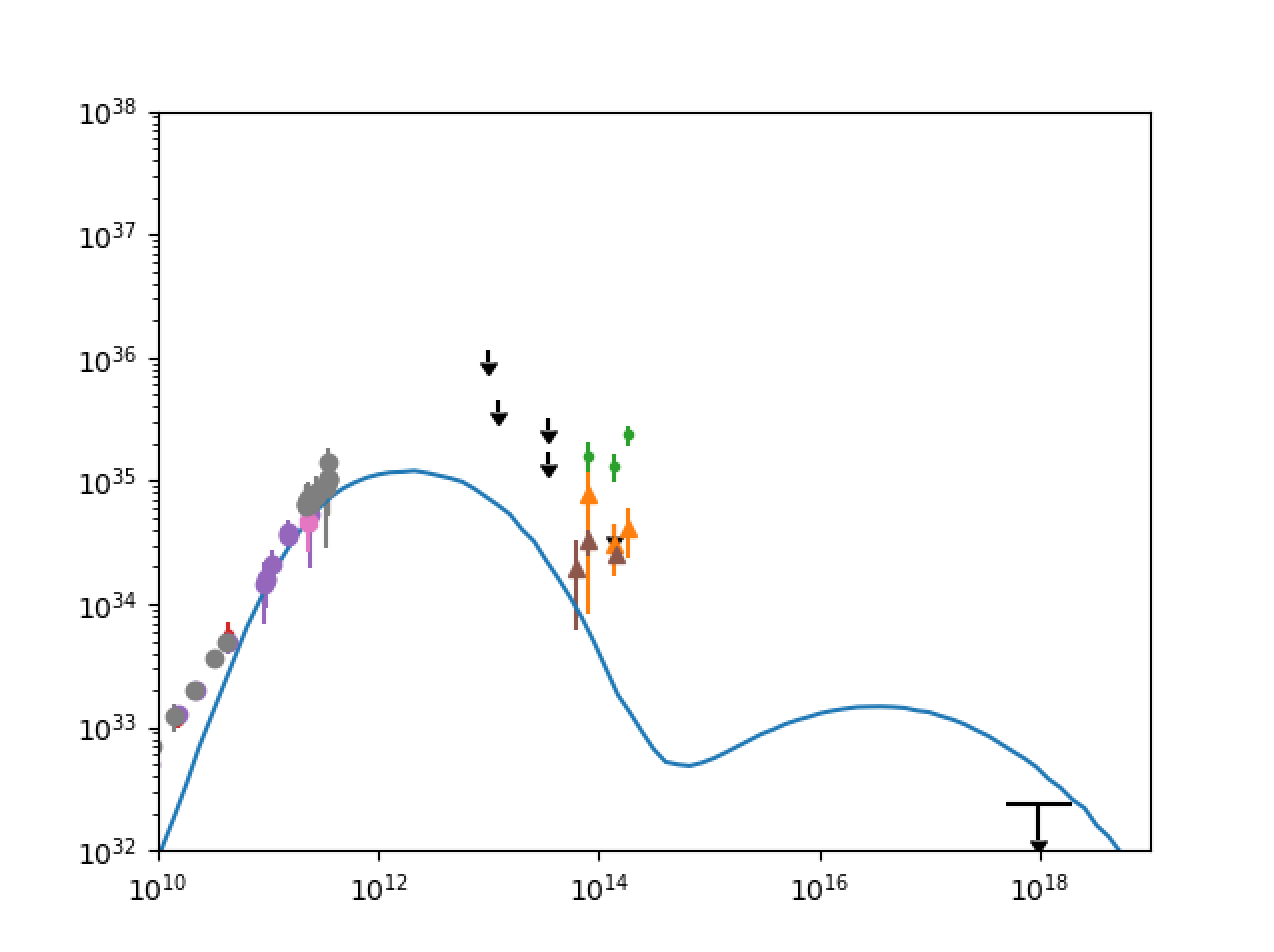 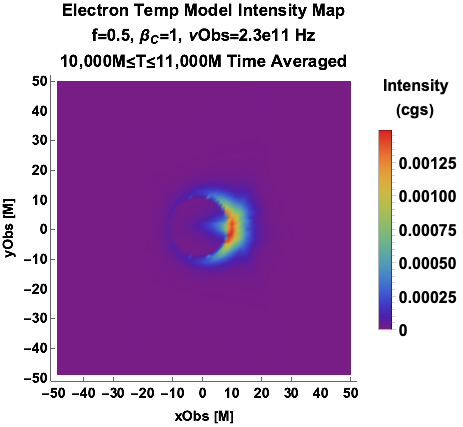 Type III- Thick Photon Ring;
spectral excesses at
low and high frequency 

Type IV - Extended Outflow; spectral excesses at
low and high frequency and flat low frequency knee
Type I - Thin, Compact, Asymmetric Photon Ring/Crescent; best fit spectrum

Type II - Inflow-Outflow Boundary + Thin Photon Ring; steep spectrum
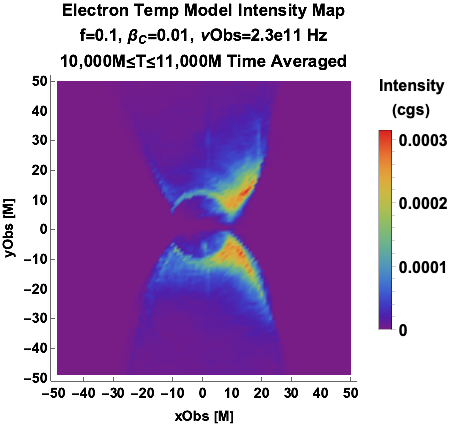 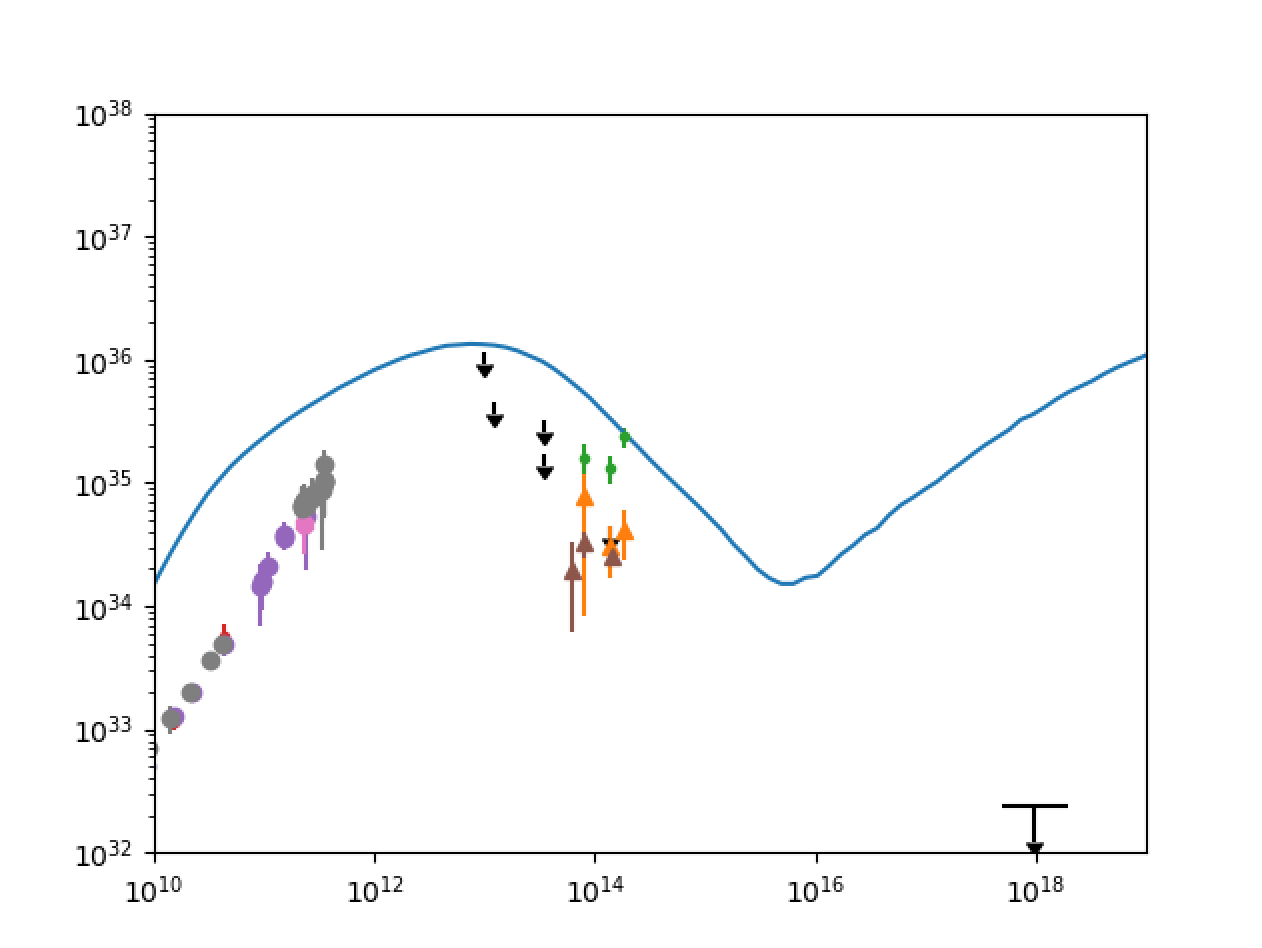 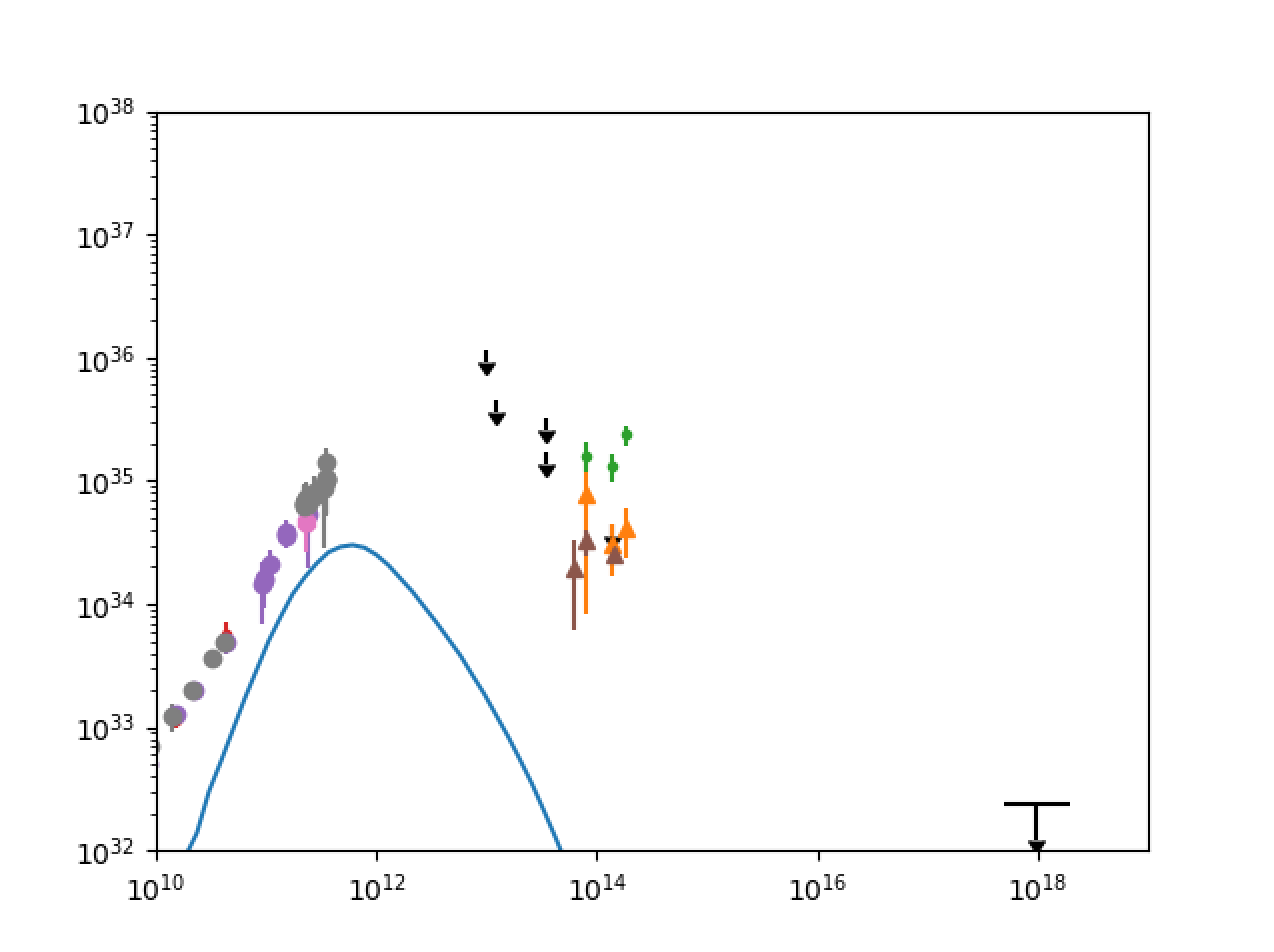 7
Sgr A* Classification: mm-Variability
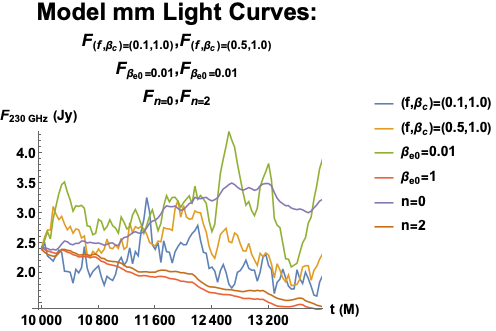 Type III- Thick Photon Ring;
spectral excesses at
low and high frequency; low amplitude, slow (nearly monotonic) radio variability
Type Ia or b - Thin, Compact, Asymmetric Photon Ring/Crescent; best fit spectrum; moderate or high amplitude, fast oscillating radio variability
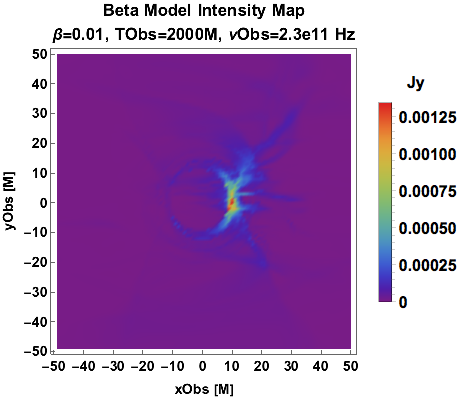 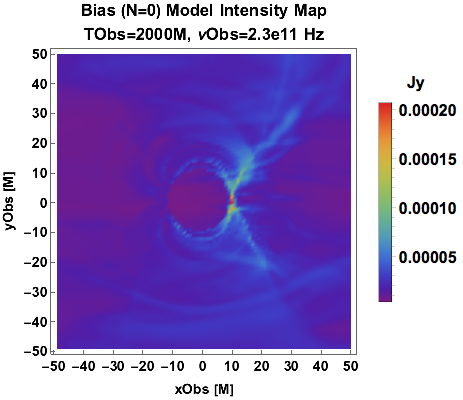 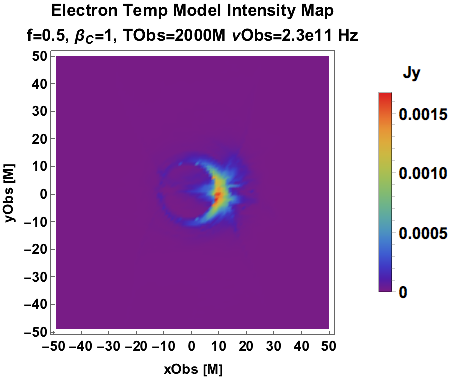 Type IV - Extended Outflow; spectral excesses at
low and high frequency and flat low frequency knee;  low amplitude, slow oscillating radio variability
Type II - Inflow-Outflow Boundary + Thin Photon Ring; steep spectrum; moderate amplitude, fast oscillating radio variability
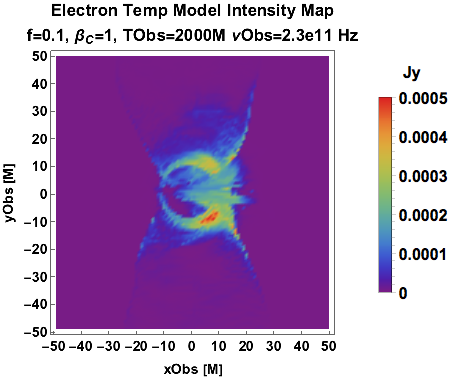 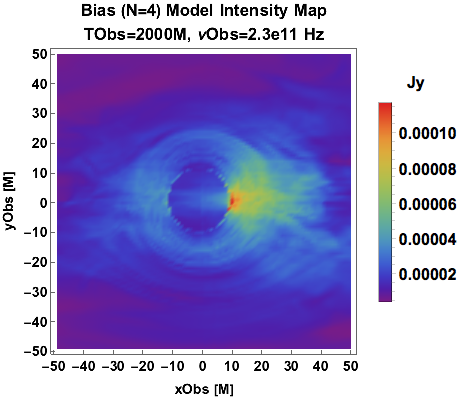 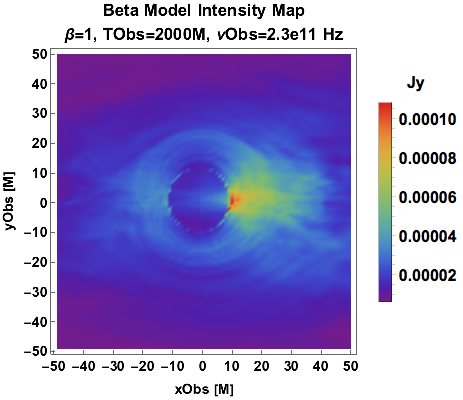 8
Stationary, Axisymmetric Self-Similar Semi-Analytic Model
Relate fieldline angular speed              and flux connected to horizon              to force free GRMHD


Compare with HARM simulation jet region to derive fitting forms in self-similar parameter                             . 
Use self-similarity to obtain GRMHD flow on different scales
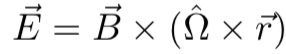 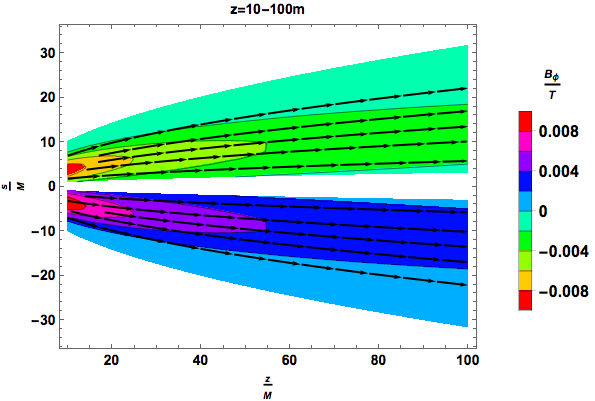 BPoloidal (arrows) & BToroidal (colors)
at various jet segments
10M<z<102M
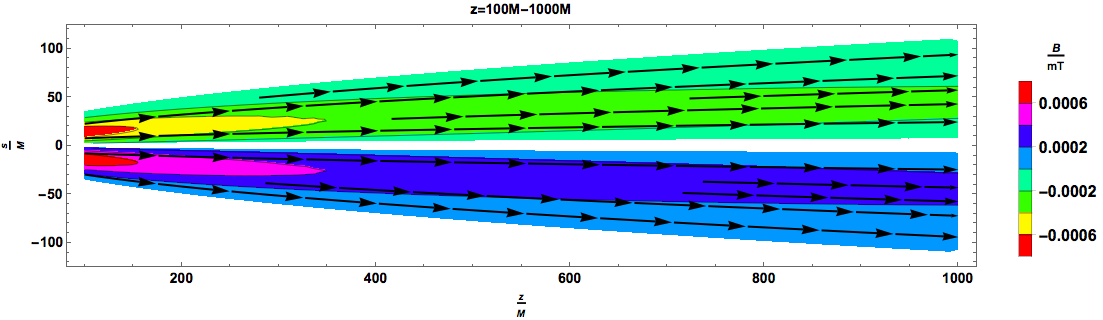 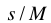 102M<z<103M
9
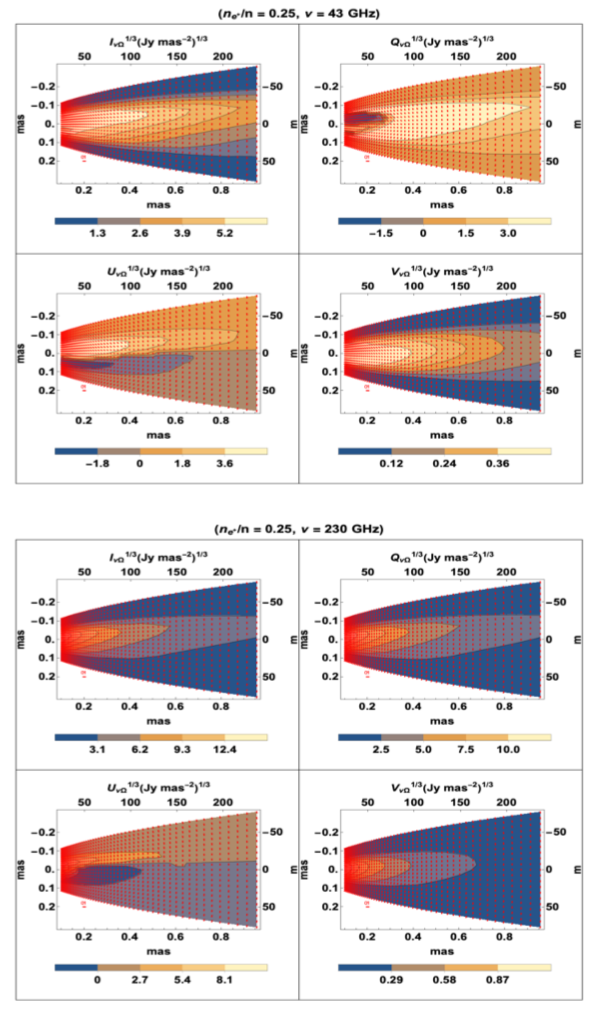 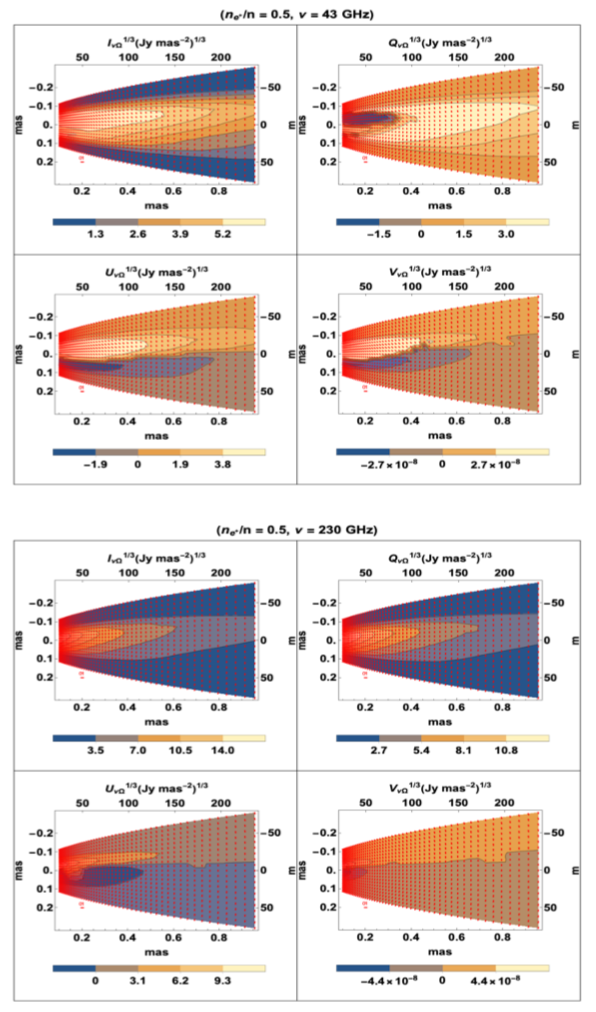 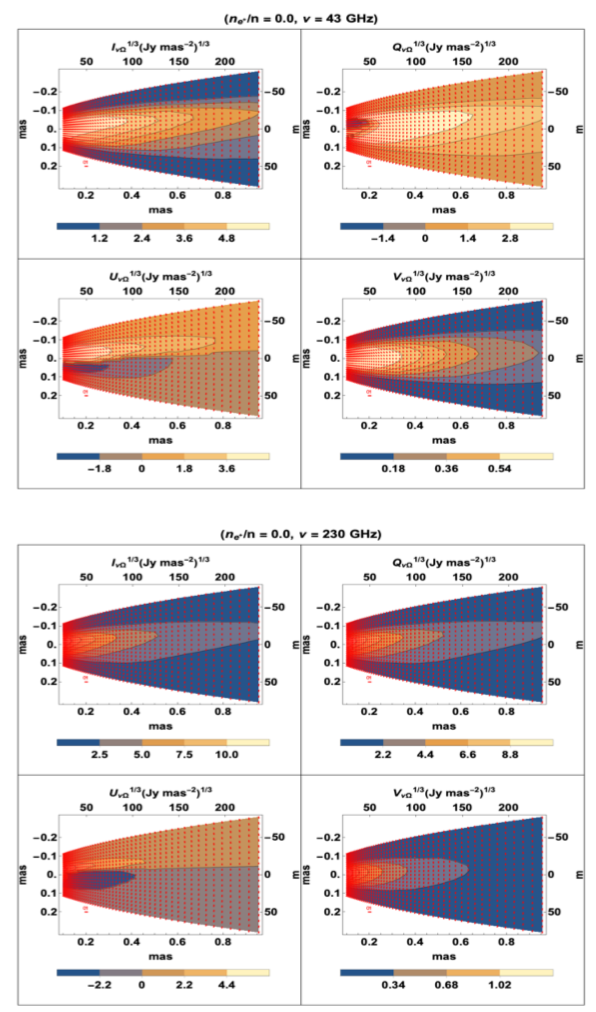 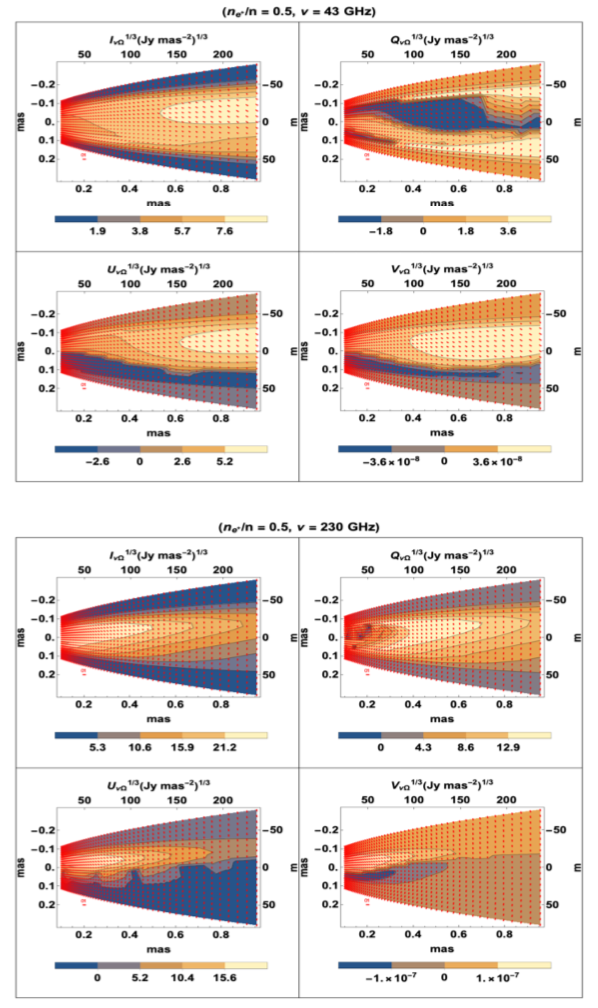 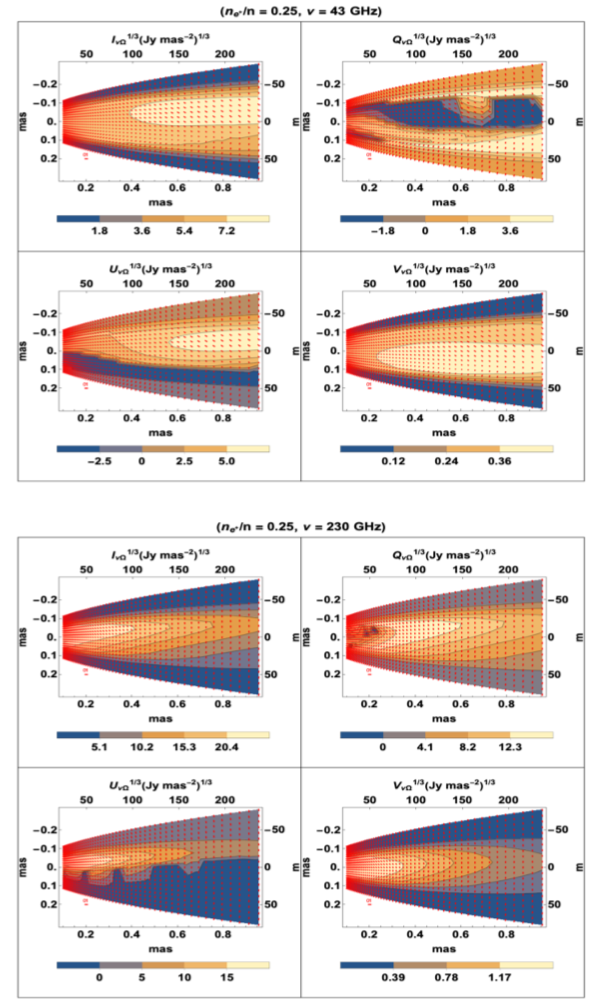 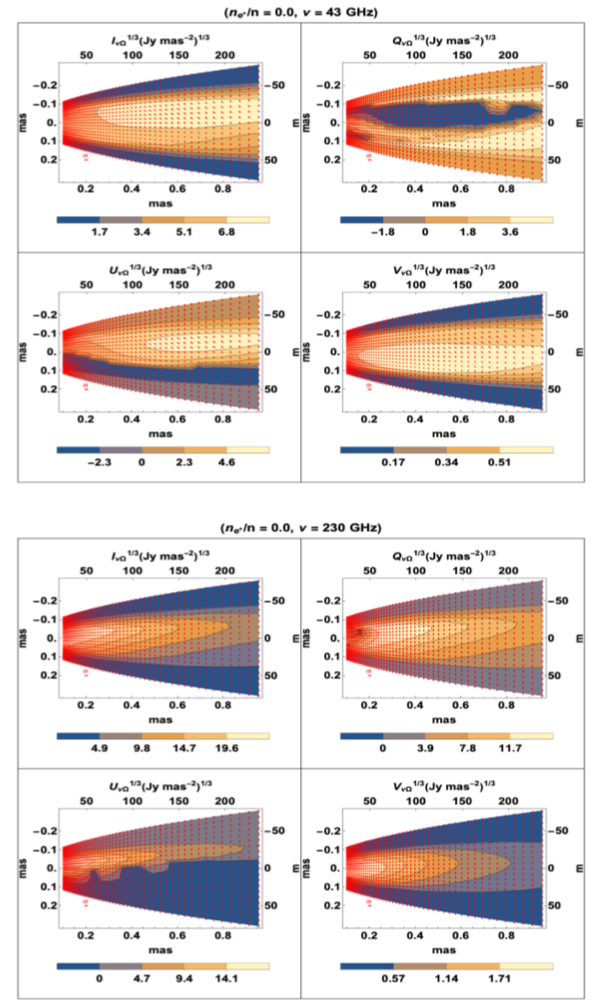 Anantua, Emami & Loeb 
(2019) ArXiv:1909:09230
0.0                                                      0.25                                                 0.5            ne+/n
10
Conclusions